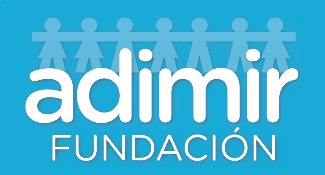 LA NUTRICIÓN HUMANA
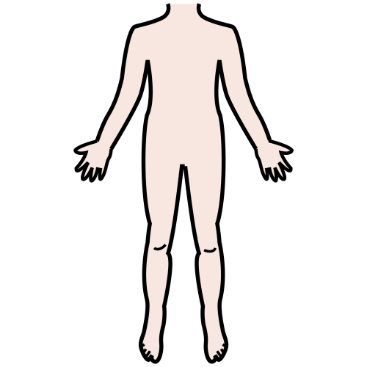 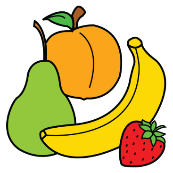 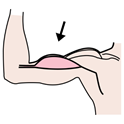 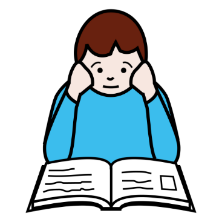 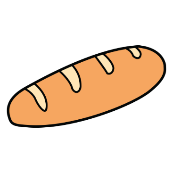 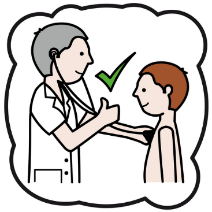 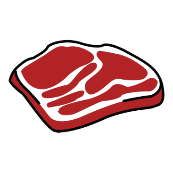 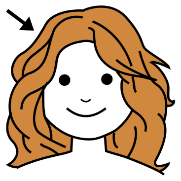 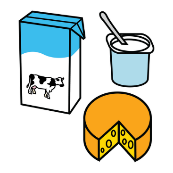 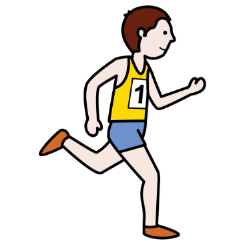 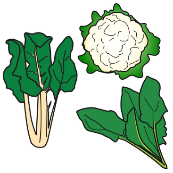 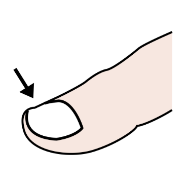 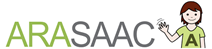 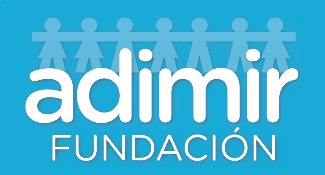 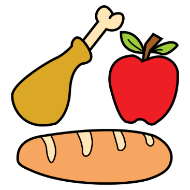 ¿QUÉ NOS APORTAN LOS ALIMINTOS ?
1-MATERIA  PARA CONSTRUIR LOS TEJIDOS DEL CUERPO.
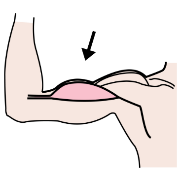 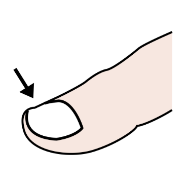 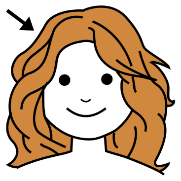 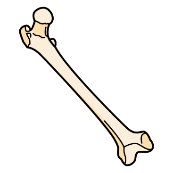 2-ENERGIA PARA REALIZAR LAS ACCIONES DE LA VIDA DIARIA.
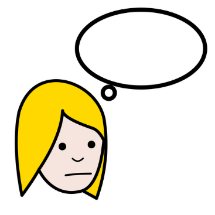 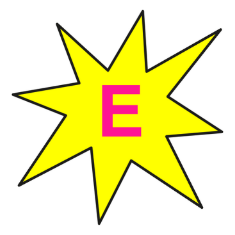 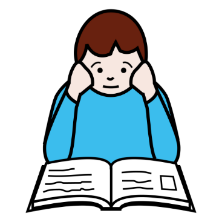 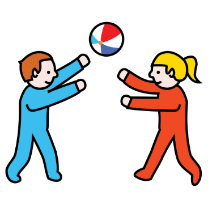 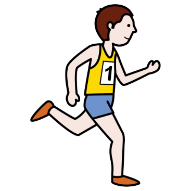 3-ELEMENTOS QUE NOS AYUDAN A SENTIRNOS SANOS.
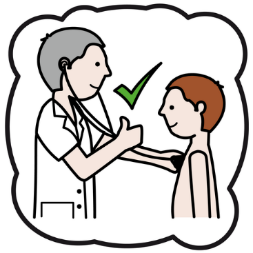 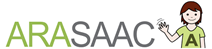 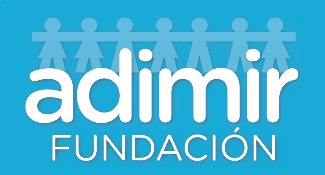 SUSTÁNCIAS NUTRITIVAS.
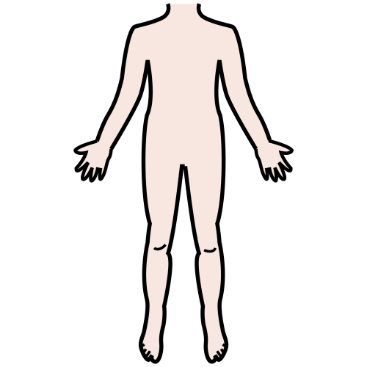 PROTEINAS
SUSTANCIAS QUE EL CUERPO NECESITA.
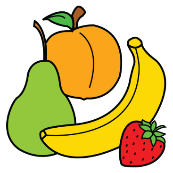 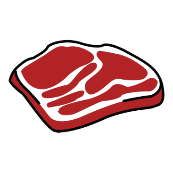 HIDRATOS DE CARBONO Y GRASAS
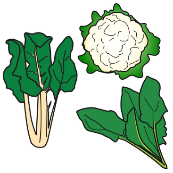 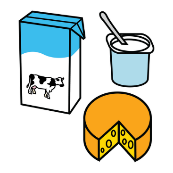 ALIMENTOS
VITAMINAS, MINERALES, AGUA Y FIBRA
LAS SUSTANCIAS NUTRITIVAS REALIZAN FUNCIONES DIFERENTES EN NUESTRO CUERPO.
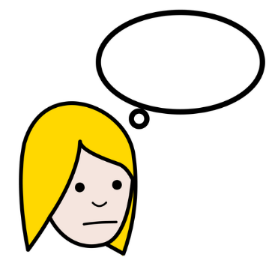 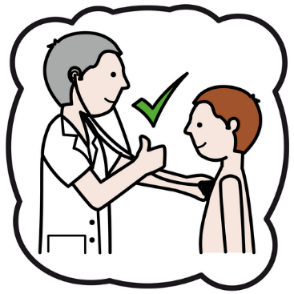 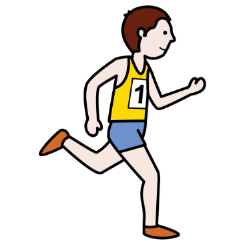 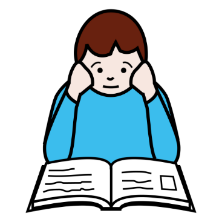 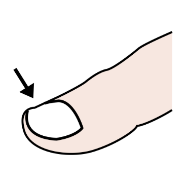 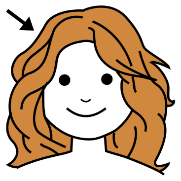 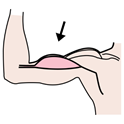 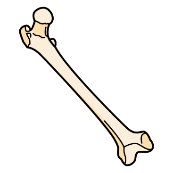 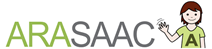 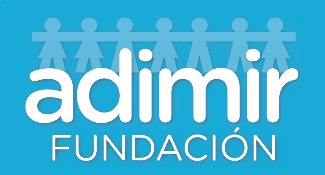 EXISTEN TRES TIPOS DIFERENTES DE ALIMENTOS
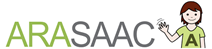 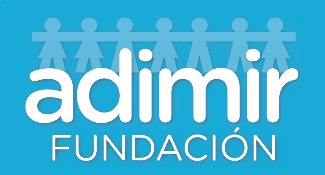 1- ALIMENTOS CONSTRUCTOR.
POR EJEMPLO :HUEVO,  PESCADO,  CARNE,  LEGUMBRES Y LACTEOS.
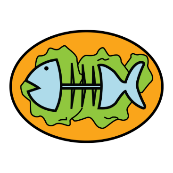 MATERIA PARA CONSTRUIR LOS TEJIDOS DEL CUERPO.
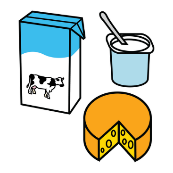 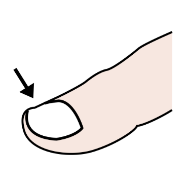 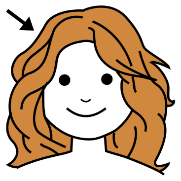 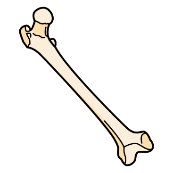 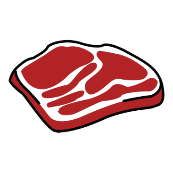 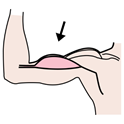 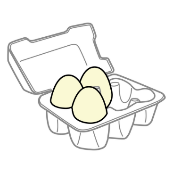 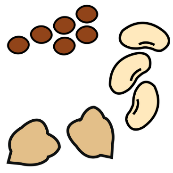 APORTAN PROTEINAS
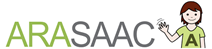 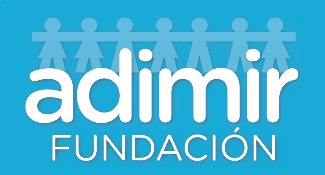 2-ALIMENTOS ENERGÉTICOS.
POR EJEMPLO :PAN, PASTA, PATATAS, ARROZ, ACEITE Y CHOCOLATE .
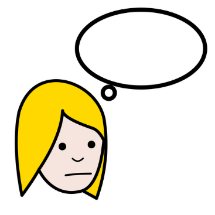 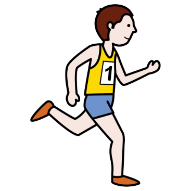 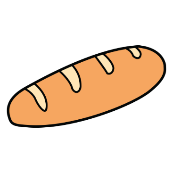 ENERGÍA
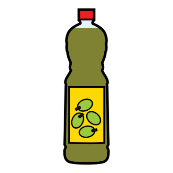 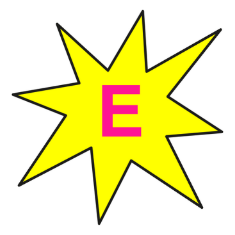 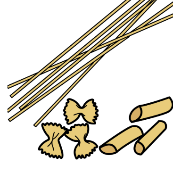 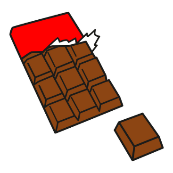 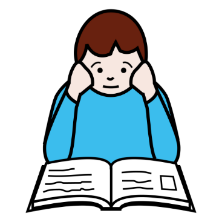 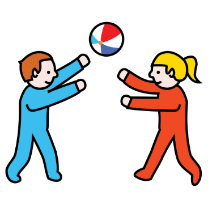 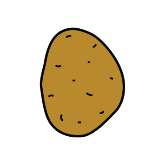 APORTAN HIDRATOS DE CARBONO Y GRASAS
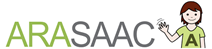 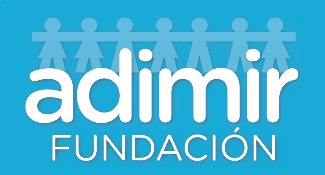 3-ALIMENTOS REGULADORES O REGENERADORES.
POR EJEMPLO: FRUTAS Y  VERDURAS.
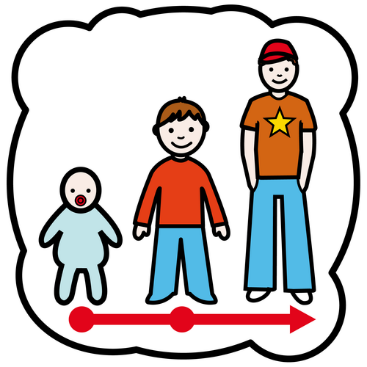 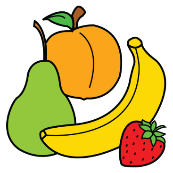 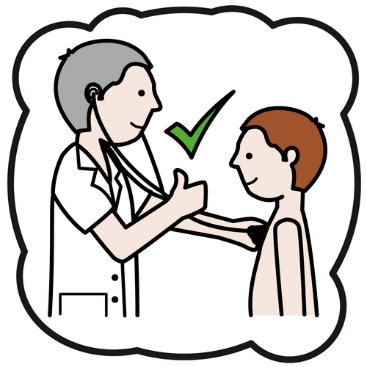 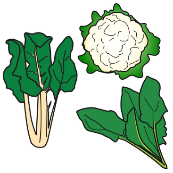 APORTAN VITAMINAS, AGUA, FIBRA Y MINERALES
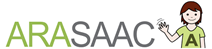 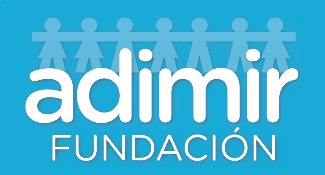 APARATO DIGESTIVO
EL APARATO DIGESTIVO HACE LA DIGESTIÓN.
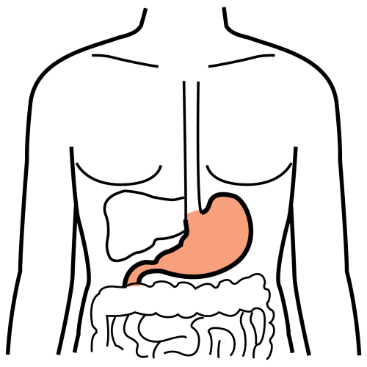 LA DIGESTIÓN TRANSFORMAN LOS ALIMENTOS EN 
SUSTANCIAS NUTRITIVAS
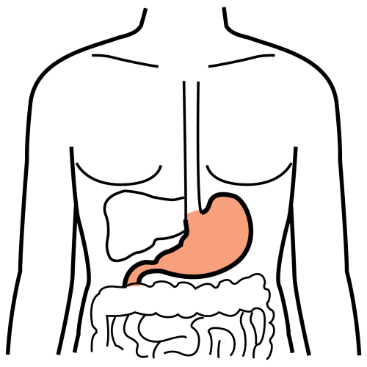 ALIMENTOS
SUSTANCIAS NUTRITIVAS
PROTEINAS
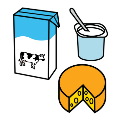 DIGESTIÓN
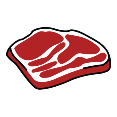 HIDRATOS DE CARBONO Y GRASAS
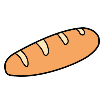 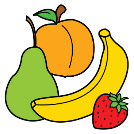 VITAMINAS, AGUA, FIBRA Y MINERALES
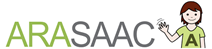 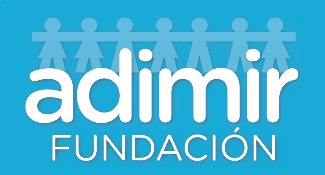 APARATO RESPIRATORIO
INSPIRACIÓN
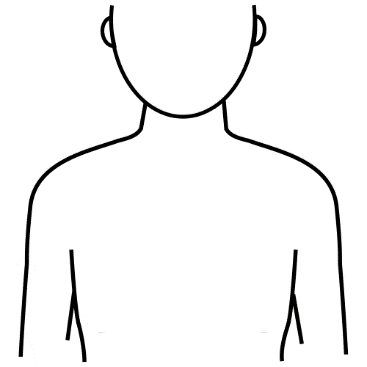 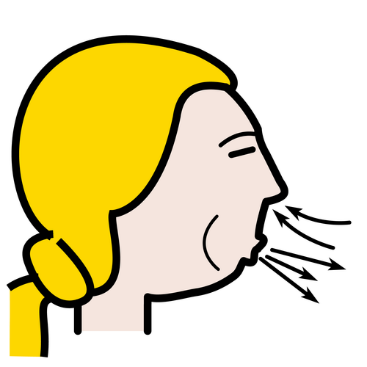 LA RESPIRACIÓN CAPTA OXIGENO DEL AIRE.
EXPIRACIÓN
EXPULSA DIÓXIDO DE CARBONO.
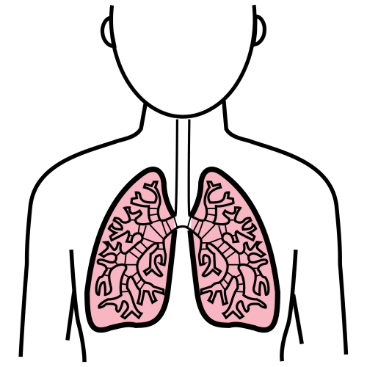 EL OXIGENO LLEGA A LOS PULMONES DONDE SE MEZCLA CON LA SANGRE,
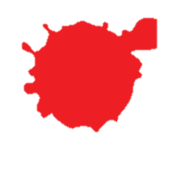 LA SANGRE TRANSPORTA EL OXIGEN POR TODO EL CUERPO
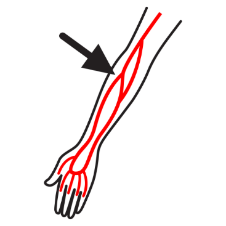 SIN OXIGENO NO HAY VIDA
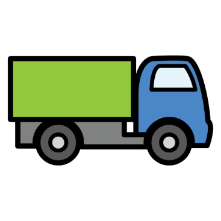 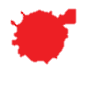 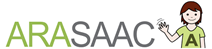 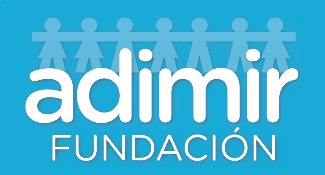 APARATO CIRCULATORIO
EL APARATO CIRCULATORIO SE ENCARGA DE LLEVAR SANGRE POR TODO EL CUERPO.
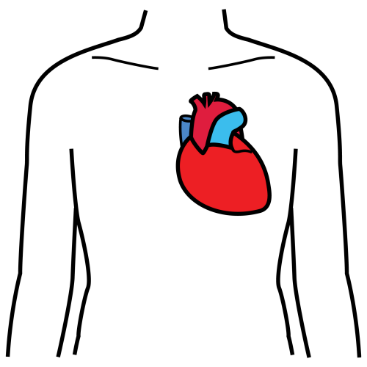 EL APARATO CIRCULATORIO  TRANSPORTA LOS NUTRIENTES
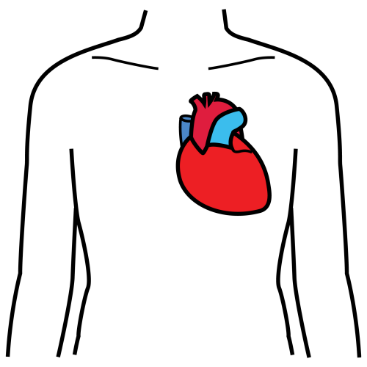 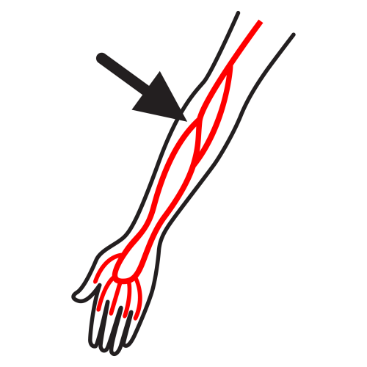 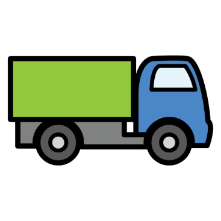 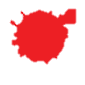 ARTÉRIAS
TAMBIÉN RECOGEN LAS SUSTÁNCIAS RESIDULES DE TODO EL CUERPO
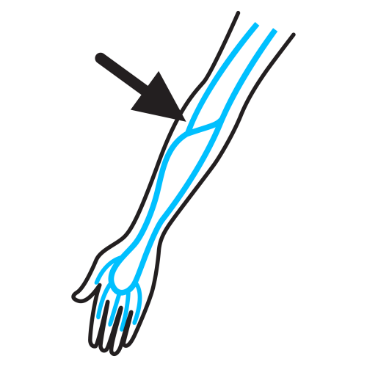 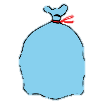 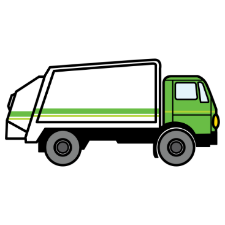 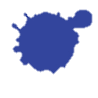 VENAS
EL CORAZÓN IMPULSA LA SANGRE POR LOS VASOS SANGUINEOS
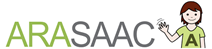 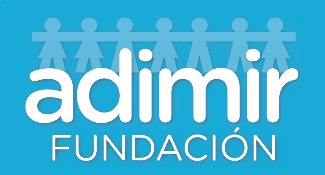 APARATO ESCRETOR
EL APARATO ESCRETOR  EXPULSA LAS SUSTANCIAS RESIDUALES QUE GENERA NUESTRO CUERPO
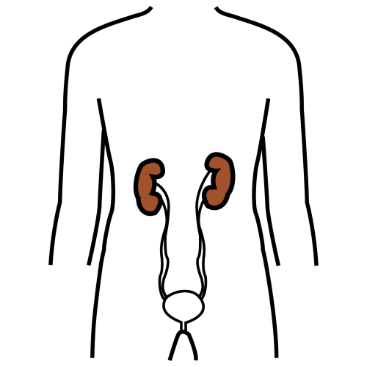 CUANDO LOS NUTRIENTES Y EL OXIGENO SE TRANSFORMAN EN ENERGÍA, EL CUERPO GENERA SUSTANCIAS QUE HAY QUE ELIMINAR POR QUE SON TÒXICAS.
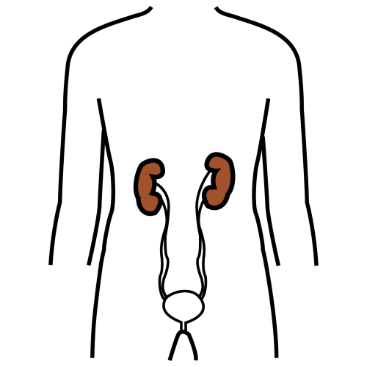 DIOXINO DE CARBONO.
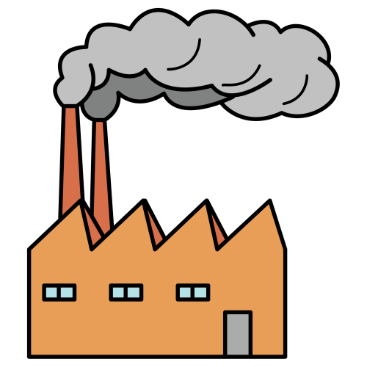 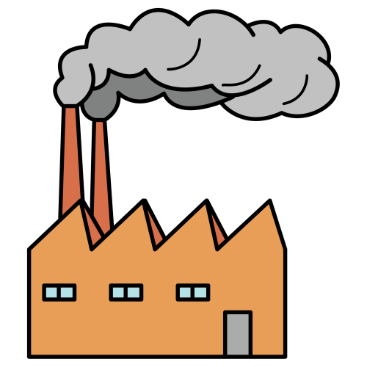 SUSTANCIAS RESIDUALES.
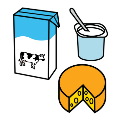 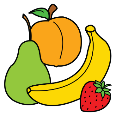 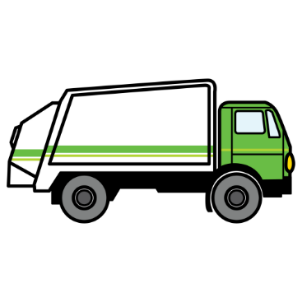 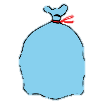 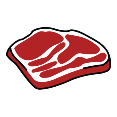 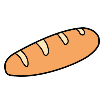 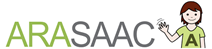 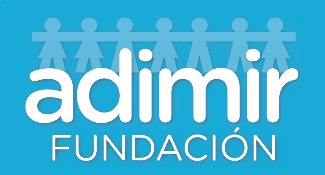 CUESTIONARIO
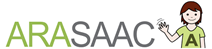 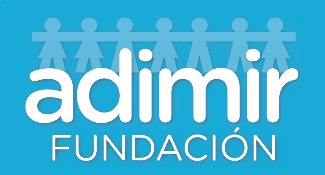 CUESTIONARIO
¿QUÉ NOS APORTAN LOS ALIMENTOS ?
1. NADA .
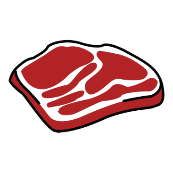 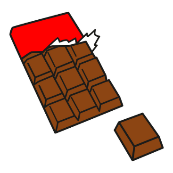 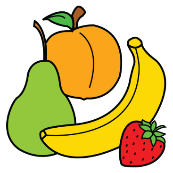 MATERIA PARA CONSTRUIR TEJIDOS, APORTE DE ENERGIA Y SENTIRSE SANOS.
2. MATERIA PARA CONSTRUIR TEJIDOS, APORTE DE ENERGIA Y SENTIRSE     SANOS.
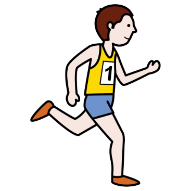 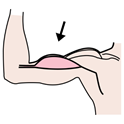 3. SOLO ENERGÍA.
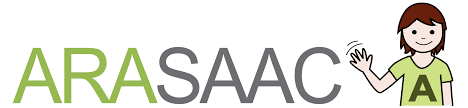 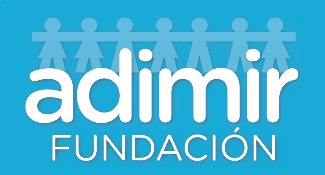 CUESTIONARIO
LAS SUSTANCIAS NUTRITIVAS REALIZAN …
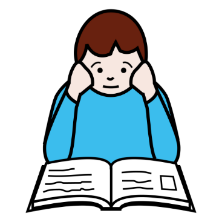 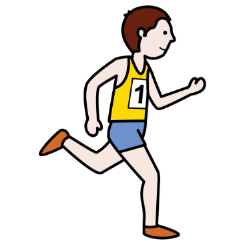 1. FUNCIONES DIFERENTES EN NUESTRO CUERPO.
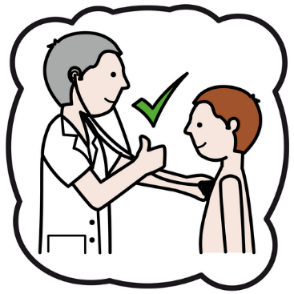 2. NO REALIZAN FUNCIONES.
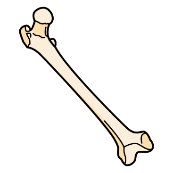 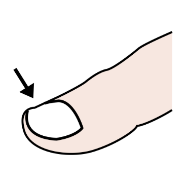 FUNCIONES DIFERENTES EN NUESTRO CUERPO
3. LAS MISMAS FUNCIONES.
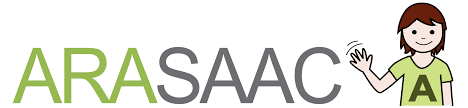 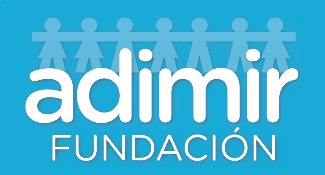 CUESTIONARIO
ALIMENTOS CONSTRUCTORES …
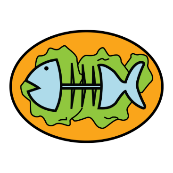 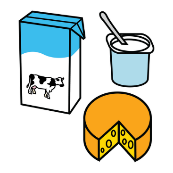 1. HUEVOS,  PESCADO,  CARNE,  LEGUMBRES I LACTEOS.
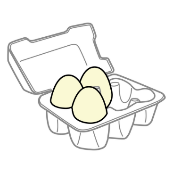 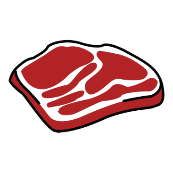 2. PAN, PASTA, PATATAS, ARROZ, ACEITE I CHOCOLATE..
HUEVOS,  PESCADO,  CARNE,  LEGUMBRES I LACTOS
3. FRUITAS Y VERDURAS.
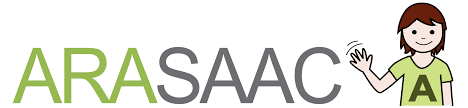 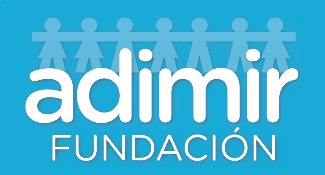 CUESTIONARIO
ALIMENTOS ENERGÉTICOS ….
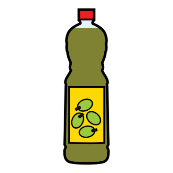 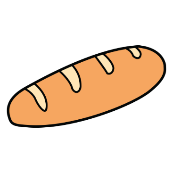 1. HUEVOS,  PESCADO,  CARNE,  LEGUMBRES Y LACTEOS.
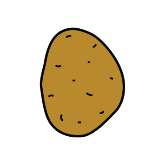 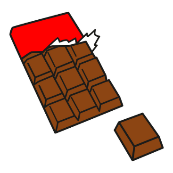 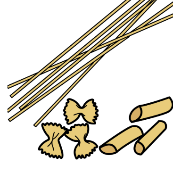 2. FRUTAS Y VERDURAS.
PAN, PASTA, PATATAS, ARROZ, ACEITE Y CHOCOLATE.
.
3. PAN, PASTA, PATATAS, ARROZ, ACEITE Y CHOCOLATE.
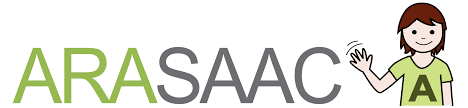 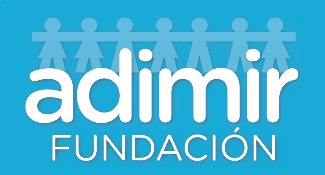 CUESTIONARIO
REGULADORES O REGENERADORES …
1. FRUTAS Y VERDURAS.
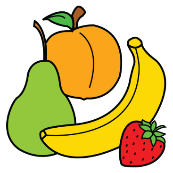 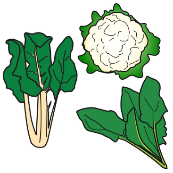 2. PAN, PASTA, PATATAS, ARROZ, ACEITE Y CHOCOLATE.
FRUTAS Y VERDURAS
3. HUEVOS,  PESCADO,  CARNE,  LEGUMBRES Y LACTEOS.
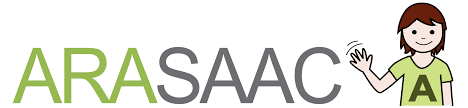 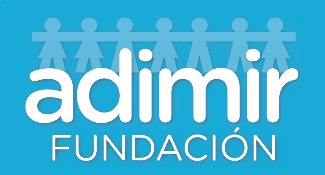 CUESTIONARIO
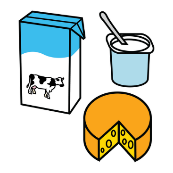 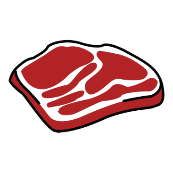 LA DIGESTIÓN….
DIGESTIÓN
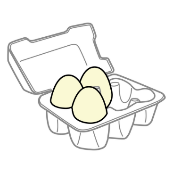 SUSTANCIAS NUTRITIVAS
1. CAPTA OXIGENO DEL AIRE .
TRANSFORMAN LOS ALIMENTOS EN 
SUSTANCIAS NUTRITIVAS
2. TRANSFORMAN LOS ALIMENTOS EN SUSTANCIAS NUTRITIVAS
3. SE ENCARGA DE LLEVAR SANGRE A TODO EL CUERPO.
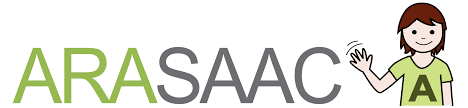 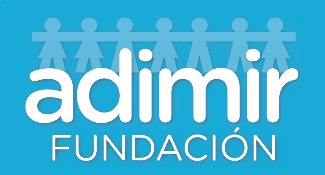 CUESTIONARIO
INSPIRAR …
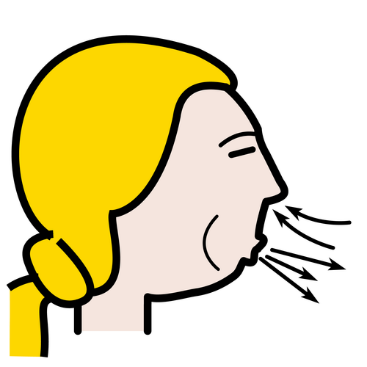 OXIGENO
1. CAPTA OXIGENO DEL AIRE.
2. CAPTA DIOXIDO DE CARBONO DEL AIRE.
CAPTA OXIGENO DEL AIRE
3. EXPULSA OXIGENO AL AIRE.
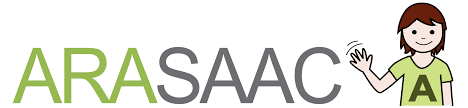 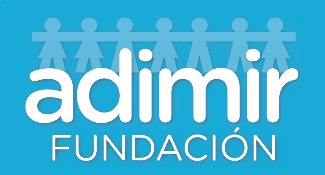 CUESTIONARIO
EXPIRAR ….
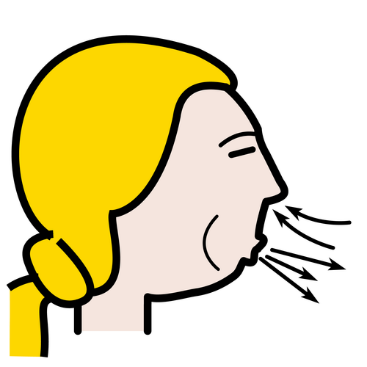 1. EXPULSA OXIGENO DEL CUERPO.
DIOXIDO DE CARBONO
2. CAPTA OXIGENO DEL AIRE.
EXPULSA DIOXIDO DE CARBONO AL AIRE.
3. EXPULSA DIOXIDO DE CARBONO AL AIRE.
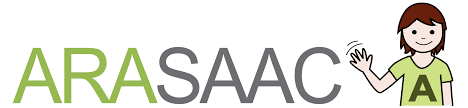 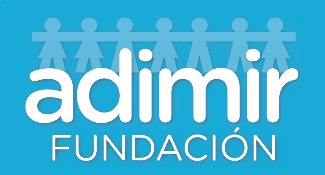 CUESTIONARIO
EL APARATO CIRCULATORI …
1. TRANSFORMAN ALIMIENTOS EN SUSTANCIAS NUTRITIVAS.
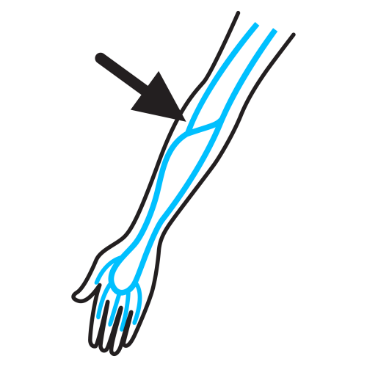 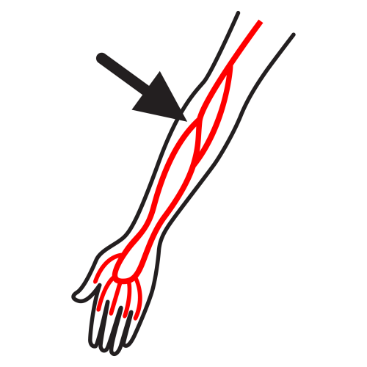 ARTÉRIAS
VENAS
2. SE ENCARGA DE LLEVAR SANGRE A TODO EL CUERPO.
SE ENCARGA DE LLEVAR SANGRE A TODO EL CUERPO.
3. SE ENCARGA DE EXPULSAR SUSTANCIAS TÓXICAS DEL CUERPO.
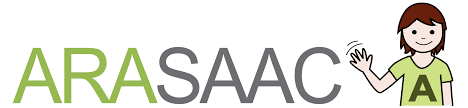 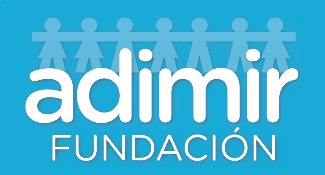 CUESTIONARIO
LAS VENAS ….
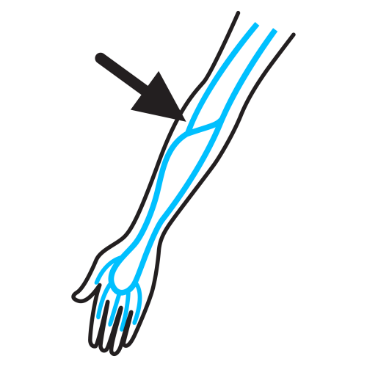 VENAS
1. TRANSPORTAN LOS NUTRIENTES POR EL CUERPO.
RECOGEN LAS SUSTANCIAS RESIDUALES DEL CUERPO.
2. TRANSPORTAN OXIGENO.
3. RECOGEN LAS SUSTANCIAS RESIDUALES DEL CUERPO.
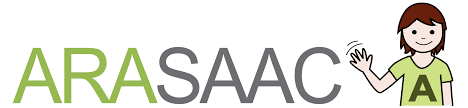 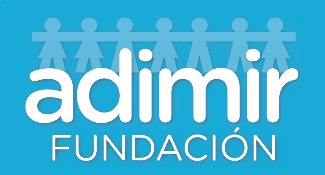 CUESTIONARIO
LES ARTÉRIAS ….
1. RECOGEN SUSTANCIAS RESIDUALES DEL CUERPO.
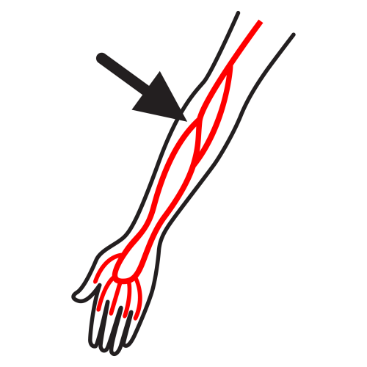 ARTÉRIAS
2. TRANSPORTAN DIOXIDO DE CARBONO .
TRANSPORTAN NUTRIENTES POR EL CUERPO.
3. TRANSPORTAN  LOS NUTRIENTES POR EL CUERPO.
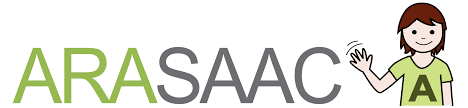 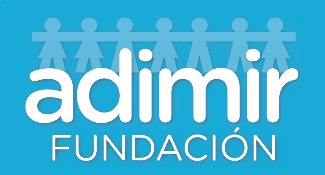 CUESTIONARIO
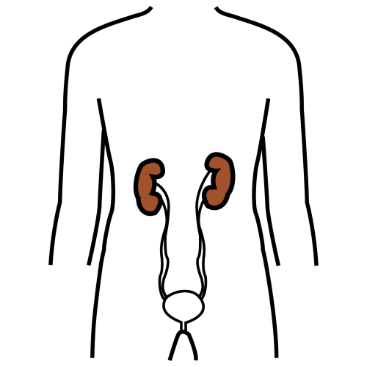 EL APARATO EXCRETO….
1. CAPTA OXIGENO DEL CUERPO .
2. EXPULSAN SUSTANCIAS RESIDUALES DEL CUERPO.
EXPULSAN SUSTANCIAS RESIDUALES DEL CUERPO.
3. SE ENCARGAN DE LLEVAR NUTRIENTES POR EL CUERPO.
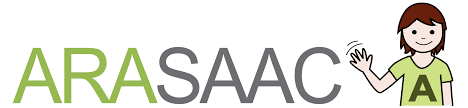